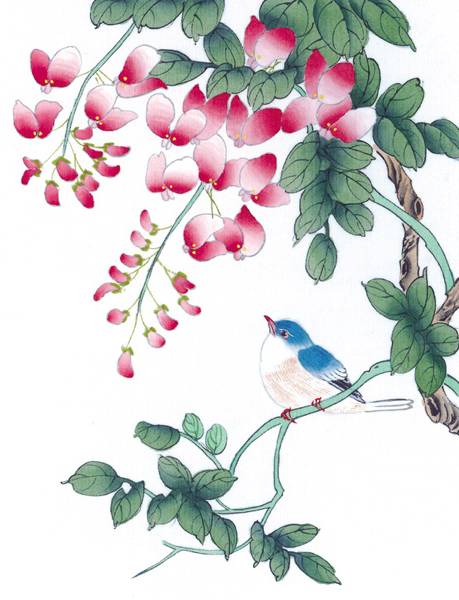 UBND QUẬN LONG BIÊN
TRƯỜNG MẦM HOA HƯỚNG DƯƠNG
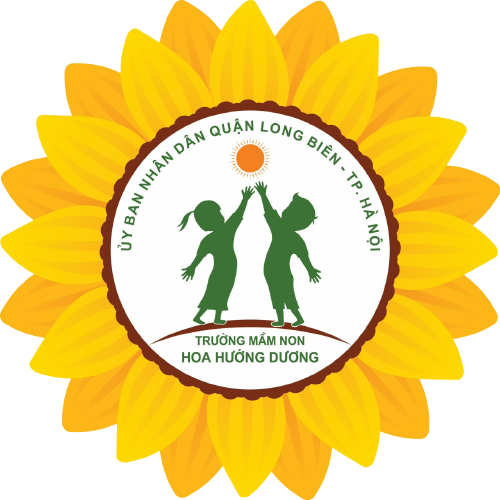 LĨNH VỰC PHÁT TRIỂN NGÔN NGỮ
Đề tài: Dạy thơ: Bóng mây
Giáo viên: Dương T.Hồng Hải
NĂM HỌC 2023-2024
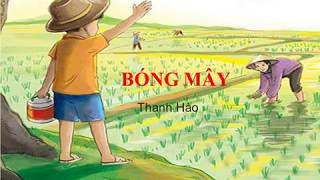 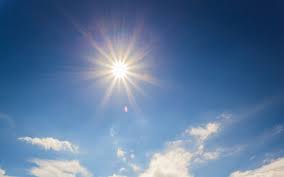 Hôm nay trời nắng như nung
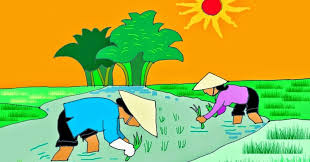 Mẹ em đi cấy phơi lưng cả ngày
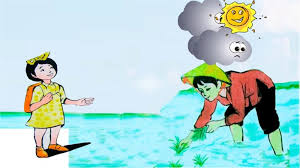 Ước gì em hóa thành mây
Em che cho mẹ suốt ngày bóng râm
Cô vừ đọc cho các con nghe bài thơ gì?
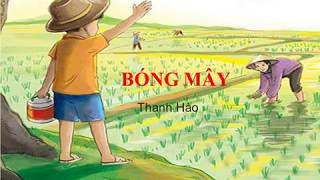 Bài thơ đã viết về hiện thượng gì trong mùa hè?
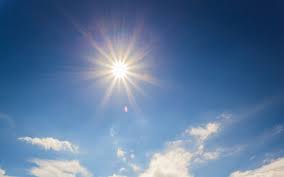 Trời nắng như vậy mà mẹ em bé đi đâu đấy các con?
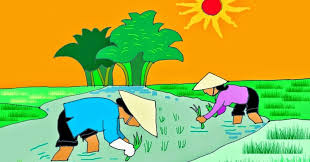 Em bé ước mơ thành gì để che mát cho mẹ?
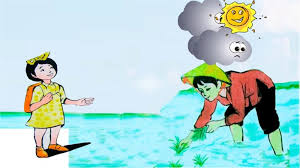 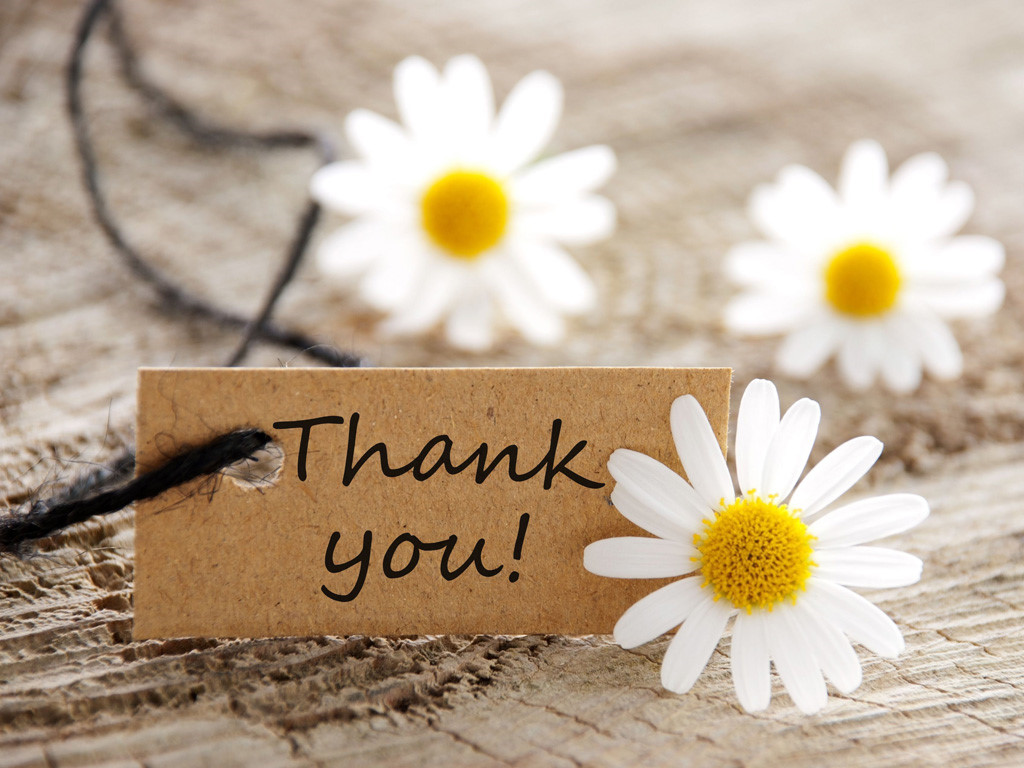